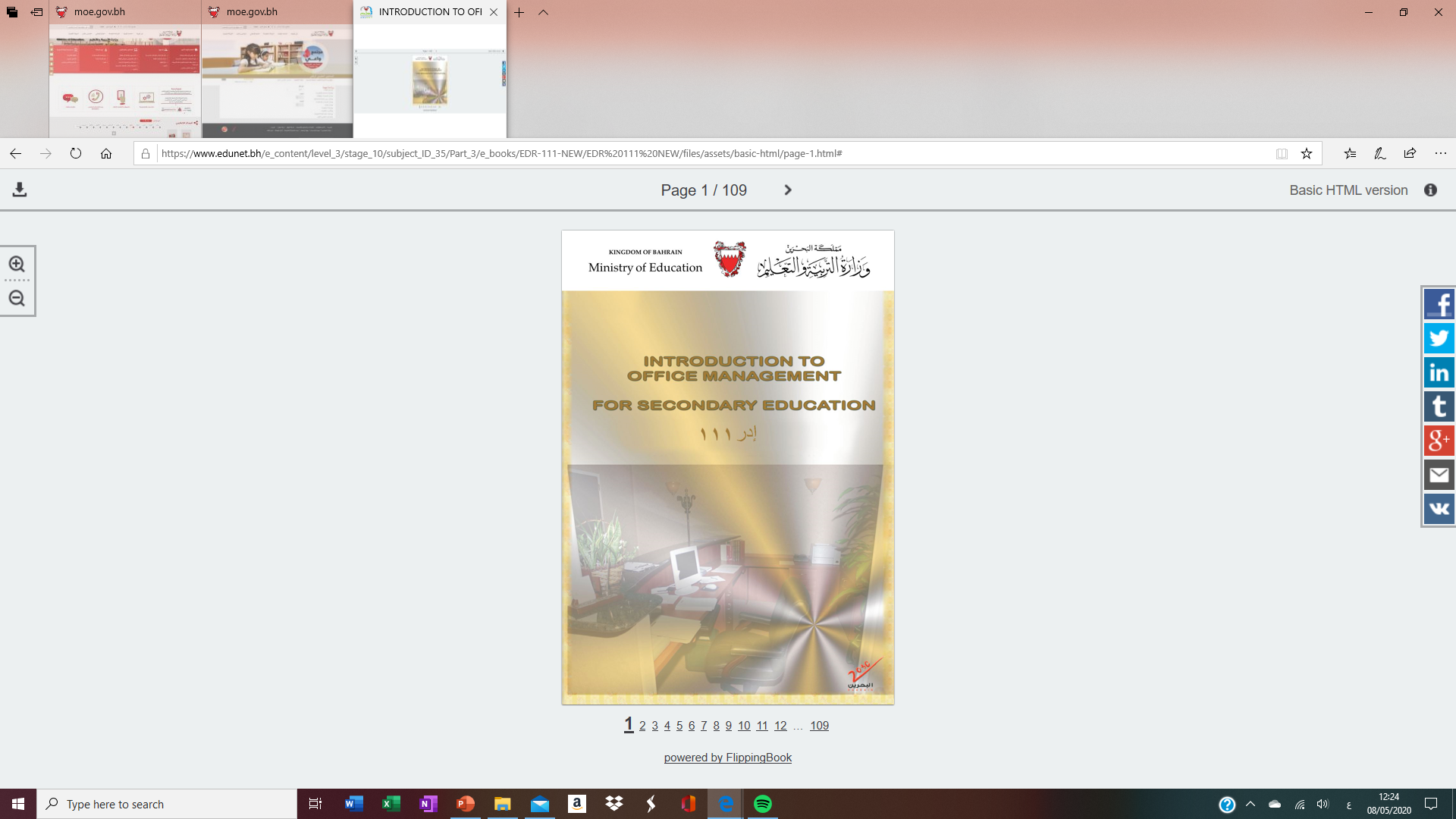 Introduction to Office Management ادر 111
FIRST SEMESTER
للصف الثاني ثانوي / تجاري
Chapter 1
Office Design & Function
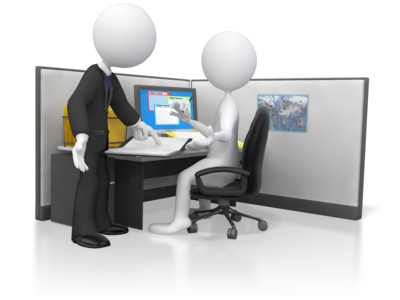 4
Obligations of Employees
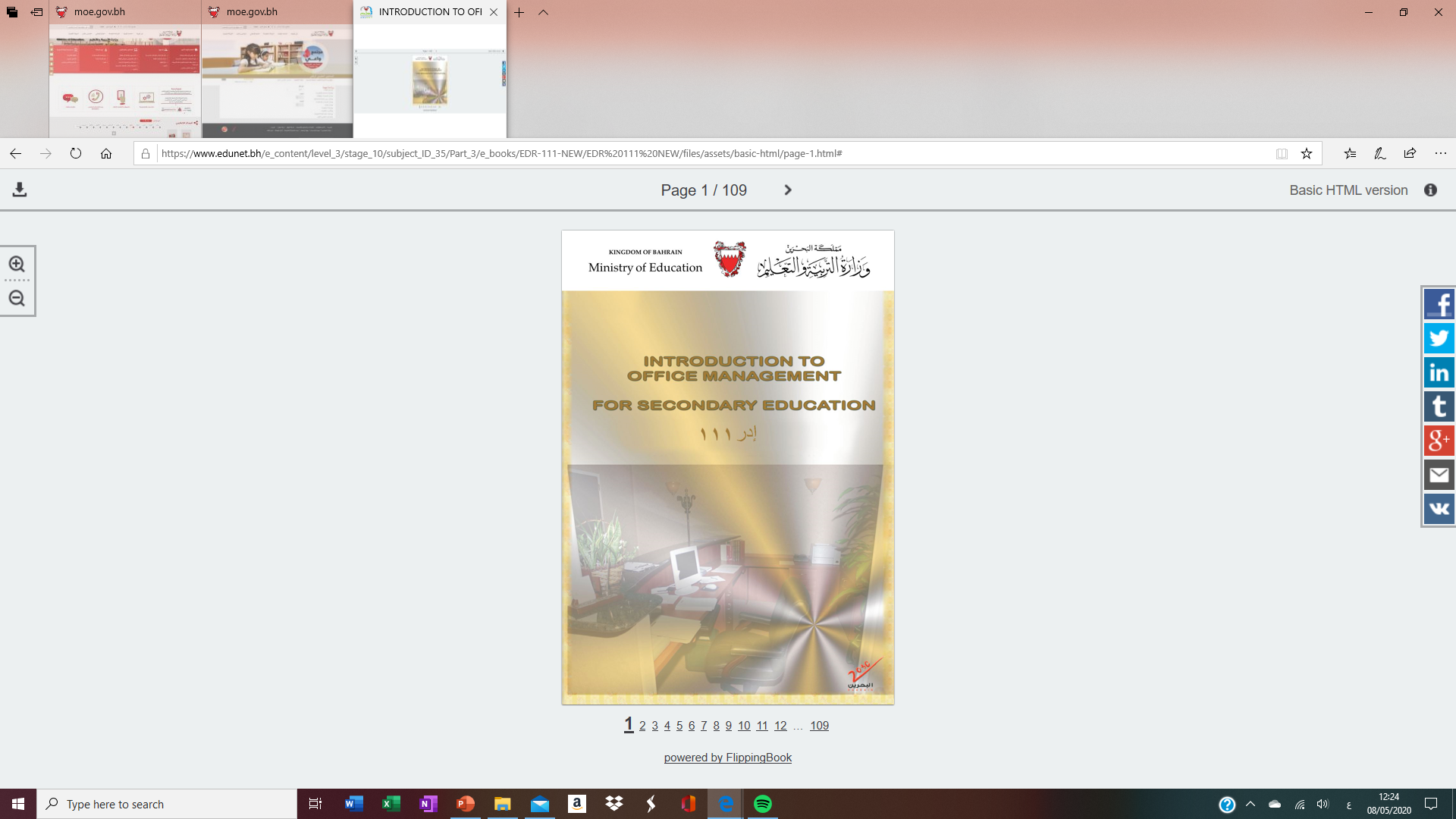 Qualities of employees.
Obligation of Employees.
Pages 11-15
Learning Objectives
By the end of this lesson, students should be able to:

Explain the qualities of employees.

Classify the responsibilities & rights of employees & employers.
Engaging Starters
The First Goal
The Second Goal
Questions
Lesson:  Obligation of Employees              Introduction to Office Management               ادر 111
Engaging Starters
Look at the above pictures and answer the following questions:
What do these pictures represent?
What entity has issued these obligations?
Picture A is about the obligations of ………………….. toward the employee.
Picture B represents the qualities and ethics of ………………….
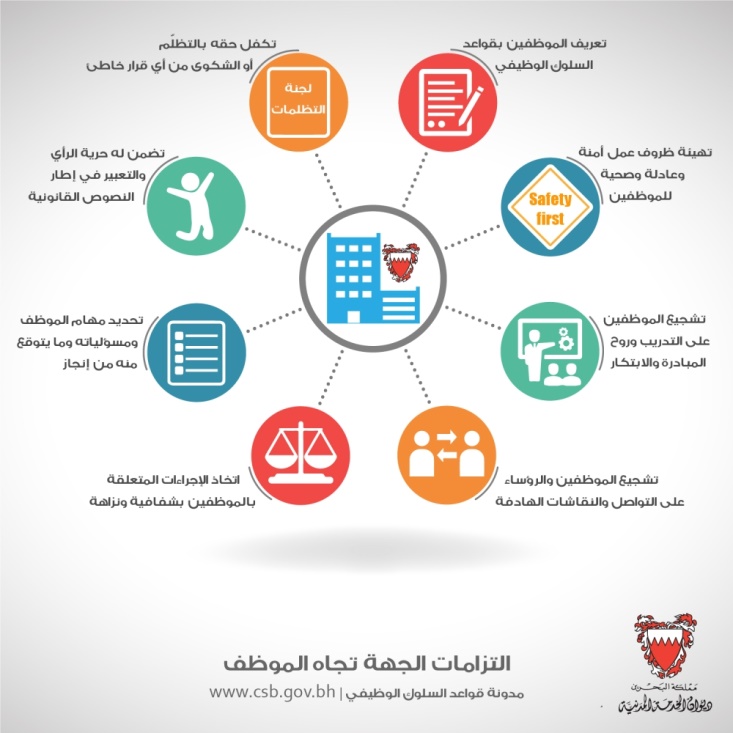 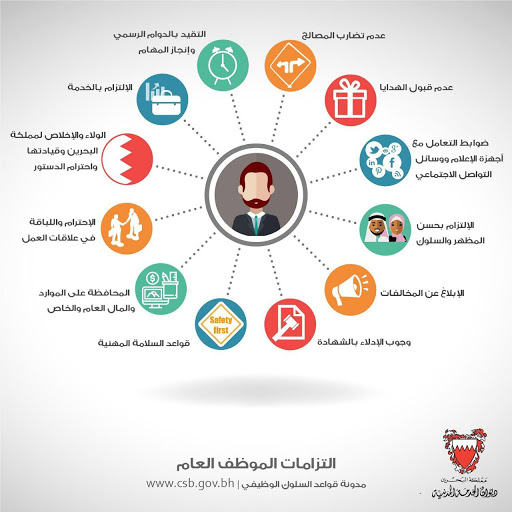 Engaging Starters
The First Goal
Picture A
Picture B
The Second Goal
Questions
Lesson:  Obligation of Employees              Introduction to Office Management               ادر 111
Qualities & Ethics of Employees
1. Punctuality
Time is money. Come on time, do the work on time & leave on time.
Engaging Starters
2. Loyalty
The employees should treat the office like their family & be respectful & loyal to it.
The First Goal
3. Confidentiality
Private things about the company should be kept inside the company.
The Second Goal
4. Non-discriminatory attitude
Everyone should be treated the same way.
Questions
5. Positive attitude towards change
The employees should try & learn new things & technology. They should be open to new ideas.
Next
Lesson:  Obligation of Employees              Introduction to Office Management               ادر 111
Qualities & Ethics of Employees
Teams in business
Engaging Starters
6. Appropriate Appearance
The employee should dress well. The dress and make-up should be simple & not attractive.
The First Goal
7. Ability to work with others
Learn to work with others & respect their opinions.
The Second Goal
Small group of people who have special skills  should work together to achieve the common goals.
Questions
Next
Lesson:  Obligation of Employees              Introduction to Office Management               ادر 111
Evaluation Activity
Activity
Engaging Starters
The First Goal
Answer question 12 on page 20 in the workbook.
Type of activity
The Second Goal
Individual - written
Questions
Time
3 minutes
Lesson:  Obligation of Employees              Introduction to Office Management               ادر 111
Obligations
Employer
Employee
Engaging Starters
Provide a clean & safe workplace.
Pay salaries & allowances.
Give all details of rights to the employee.
Treat everyone equally.
Give a minimum number of holidays as required by the law.
Allow leaves for emergency.
Attend personally.
Be qualified & know your job well.
Take care of the employer’s property.
Follow rules & instructions.
Come on time.
Be honest &  not to give secret information to outsiders.
Work safely.
Have good communication skills.
The First Goal
The Second Goal
Questions
Next
Lesson:  Obligation of Employees              Introduction to Office Management               ادر 111
Evaluation Activity
Activity
Engaging Starters
Answer question 14 on page 21 in the workbook.
The First Goal
Type of activity
The Second Goal
Individual - written
Questions
Time
3 minutes
Lesson:  Obligation of Employees              Introduction to Office Management               ادر 111
?
Questions
1. The employee must provide a safe working place for the employer.
Engaging Starters
The First Goal
True
False
The Second Goal
Questions
Lesson:  Obligation of Employees              Introduction to Office Management               ادر 111
?
Questions
2.  Good employees are those who work as a team.
Engaging Starters
The First Goal
True
False
The Second Goal
Questions
Lesson:  Obligation of Employees              Introduction to Office Management               ادر 111
?
Questions
3.  ………………… means an employee is open minded and ready to try new technology.
Engaging Starters
The First Goal
A. Confidentiality.
The Second Goal
B. Positive attitude towards change.
Questions
C. Ability to work with others.
Lesson:  Obligation of Employees              Introduction to Office Management               ادر 111
?
Questions
4. One of the employer’s obligation is to:
Engaging Starters
The First Goal
A. Be competent.
The Second Goal
B. Attend in person.
Questions
C. Pay fair salaries.
Lesson:  Obligation of Employees              Introduction to Office Management               ادر 111
Questions
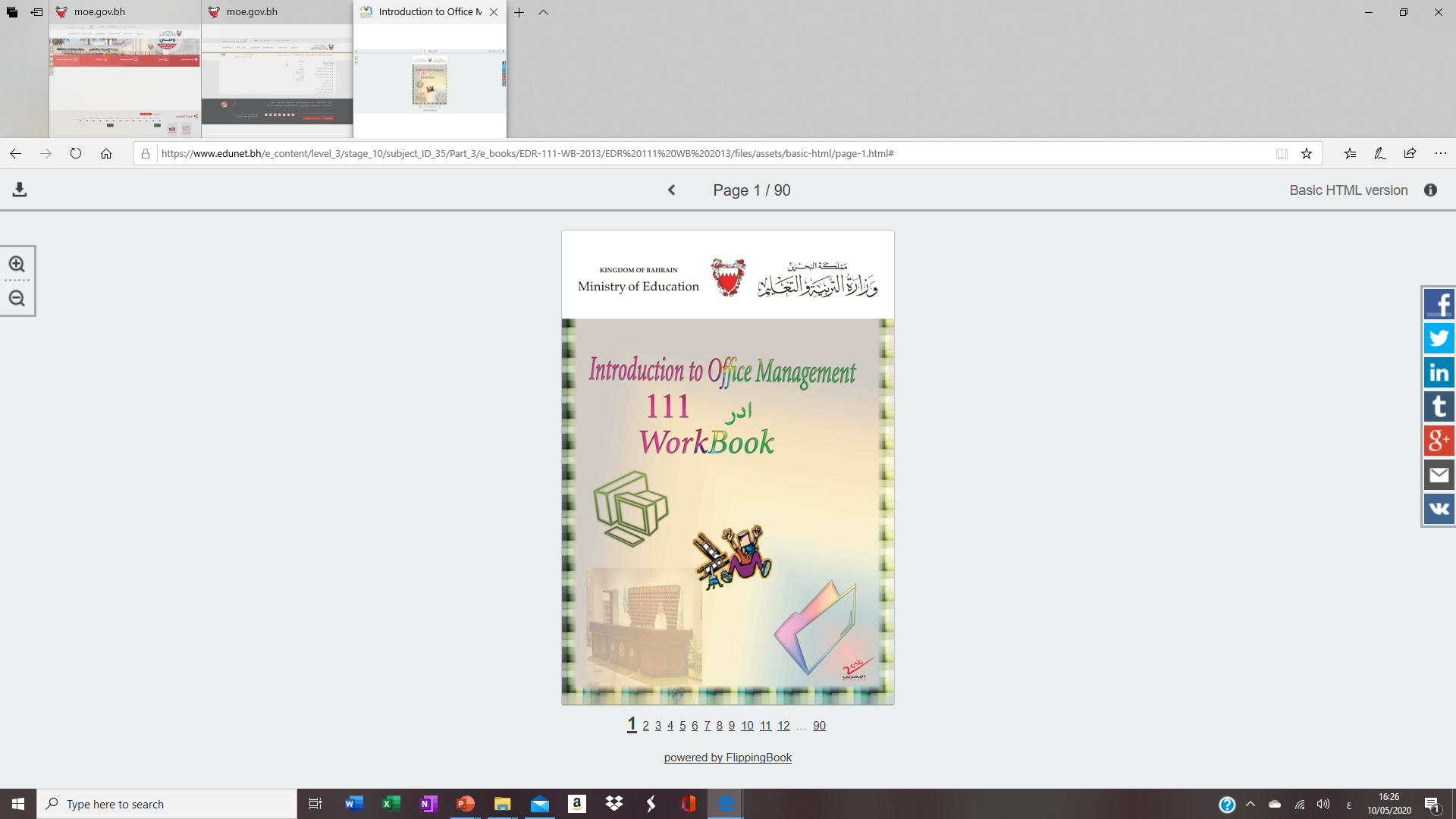 Engaging Starters
The First Goal
Additional Activity
The Second Goal
Workbook page 20-22.
Questions
Lesson:  Obligation of Employees              Introduction to Office Management               ادر 111
THANK YOU!
Lesson:  Obligation of Employees              Introduction to Office Management               ادر 111
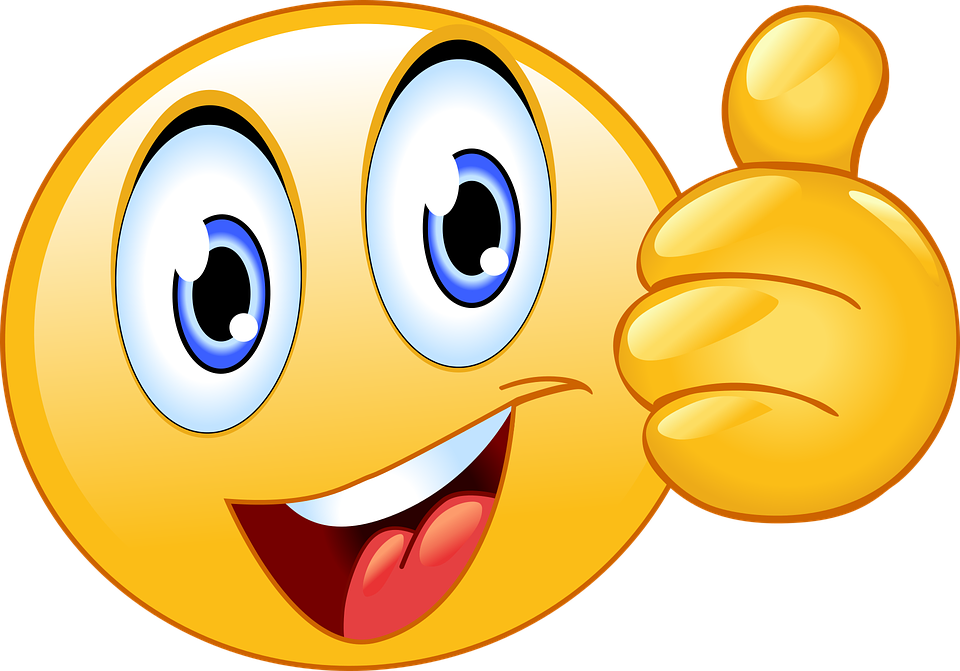 Next
Lesson:  Obligation of Employees              Introduction to Office Management               ادر 111
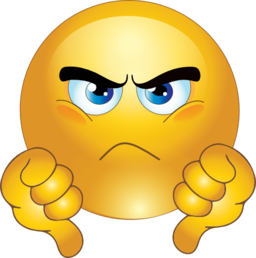 Back
Lesson:  Obligation of Employees              Introduction to Office Management               ادر 111
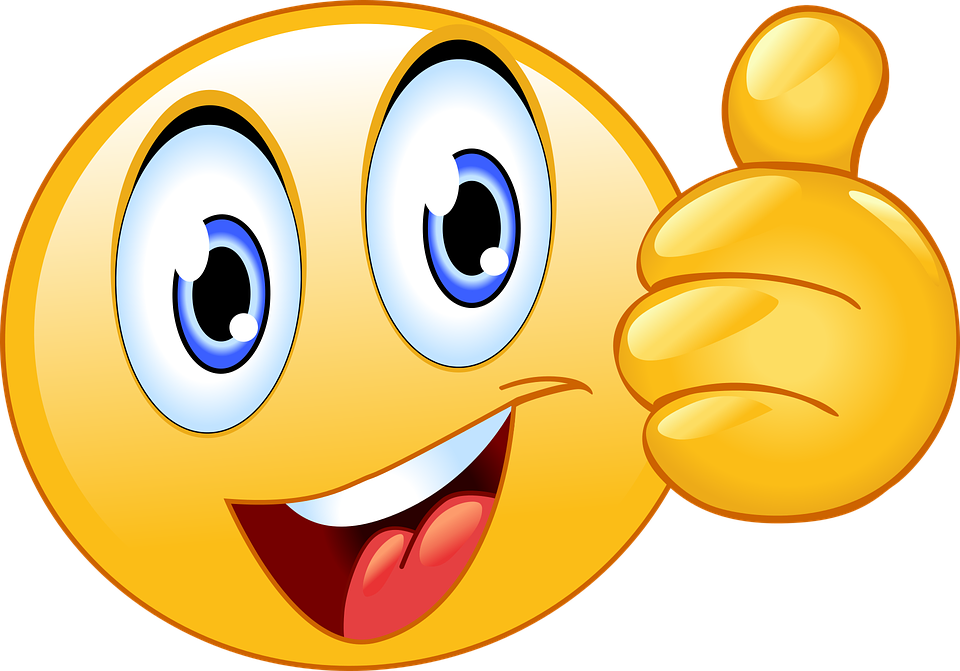 Next
Lesson:  Obligation of Employees              Introduction to Office Management               ادر 111
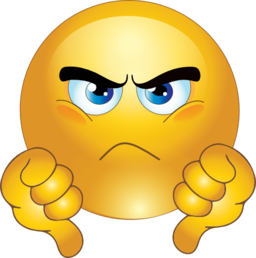 Back
Lesson:  Obligation of Employees              Introduction to Office Management               ادر 111
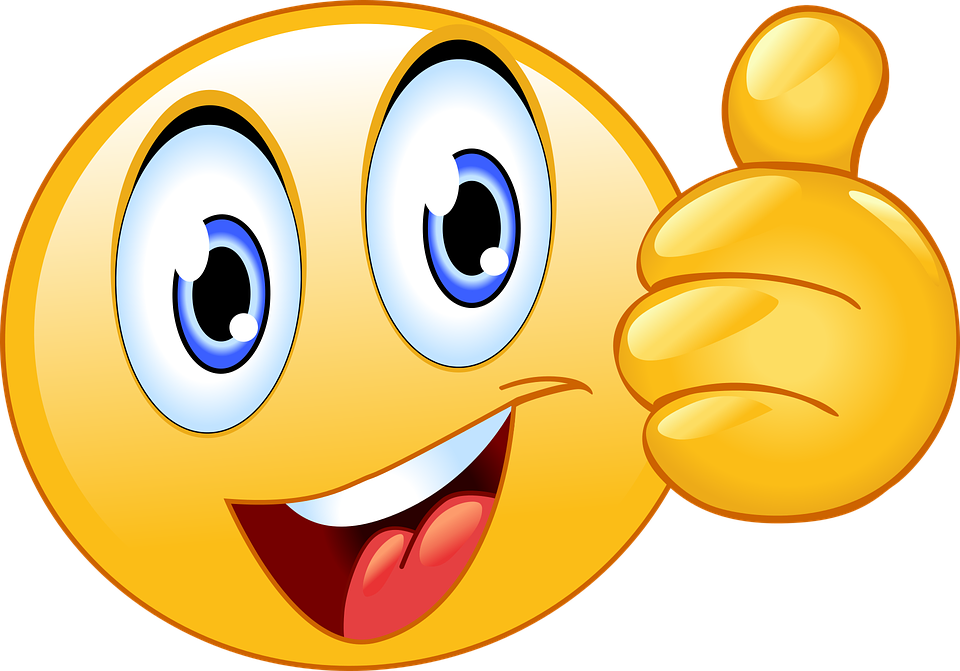 Next
Lesson:  Obligation of Employees              Introduction to Office Management               ادر 111
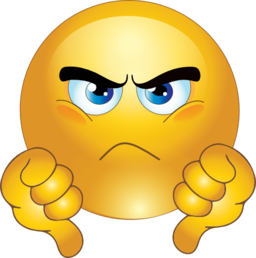 Back
Lesson:  Obligation of Employees              Introduction to Office Management               ادر 111
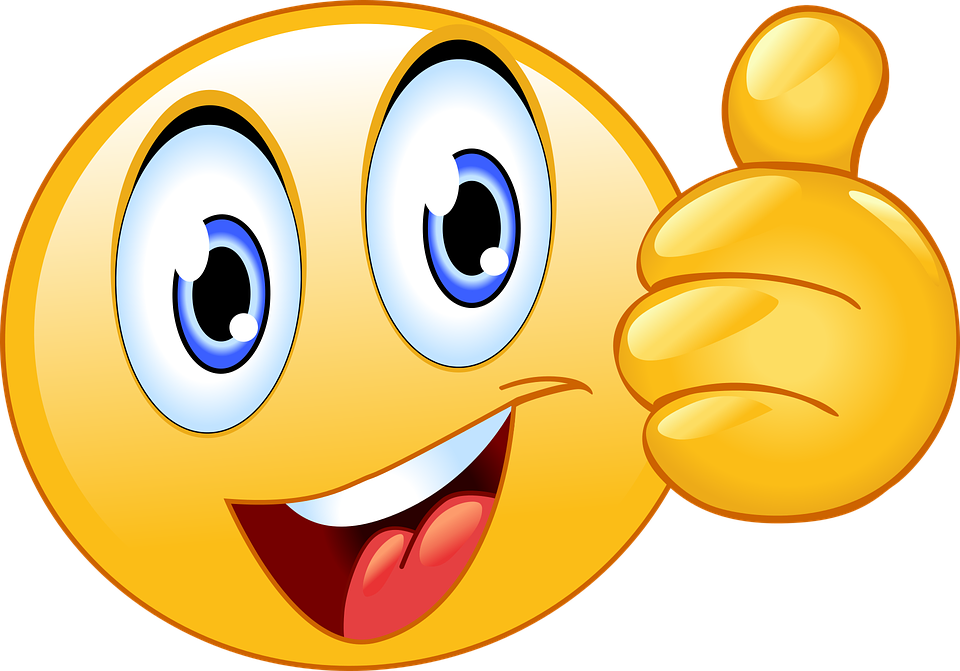 Next
Lesson:  Obligation of Employees              Introduction to Office Management               ادر 111
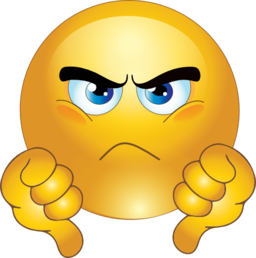 Back
Lesson:  Obligation of Employees              Introduction to Office Management               ادر 111